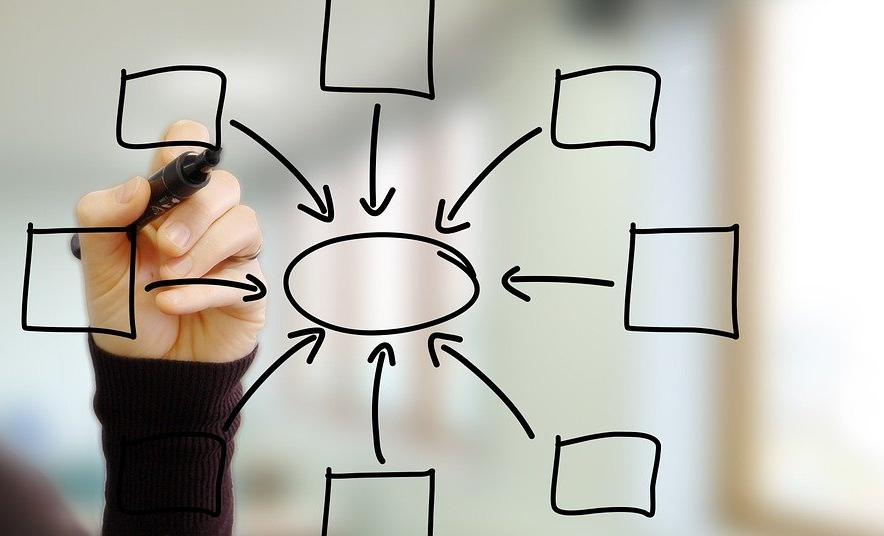 Unterricht mit digitalen Medien – Wie geht es weiter?
Zusammenfassung, offene Fragen, Ausblick
Zusammenfassung
Bildungspolitische Leitlinien & Unterstützung
Vielfalt & Potenziale digitaler Werkzeuge
Qualität digitaler Werkzeuge im Unterricht
Status Quo
Fachunterricht mit digitalen Medien gestalten
Offene Fragen
Welche Fragen sind offen geblieben…

…zu den Rahmenbedingungen des Einsatzes digitaler Medien (Status Quo, Bildungspolitische Leitlinien)?
…zu den vorgestellten Modellen (ICAP, SAMR, Analyse digitaler Werkzeuge, Potentiale digitaler Werkzeuge für den Mathematikunterricht).
…zu den Beispielen, die betrachtet wurden?


…zu der Arbeit in der Lerngemeinschaft, über die konkreten neuen Inhalte hinaus.

Was wäre jetzt zu klären?Was sollten wir beim nächsten Mal noch einmal aufgreifen?
Fragen
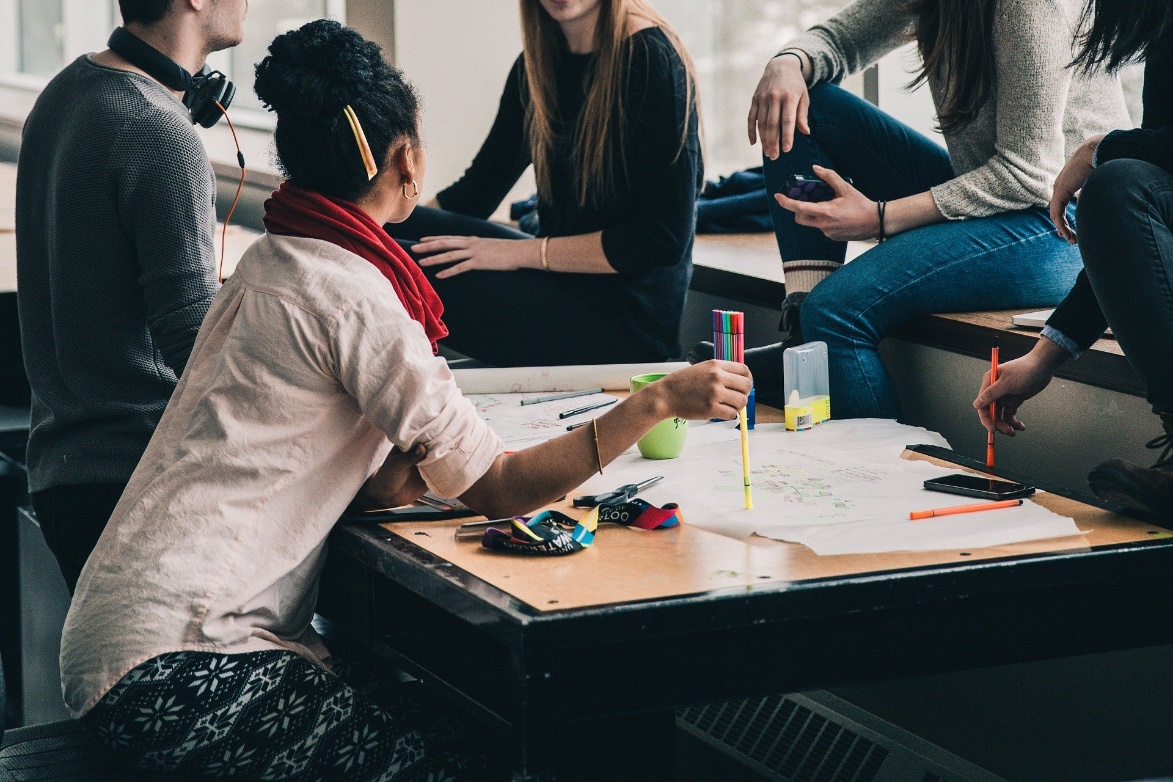 Ausblick
Mathematik
Verstehenselementeeinbinden
Darstellungen verknüpfen
Phänomenenutzen
Leitfragen nutzen
Konzeptorientierung
Fokusfragen
Basiskonzepte
Schalenmodell
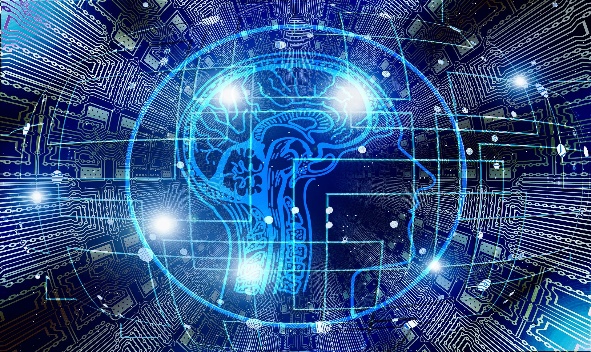 Biologie
[Speaker Notes: Auf dieser Folien könnten und sollten die Multiplikatorinnen und Multiplikatoren diejenigen der vier Bereiche oben hervorheben, die in der Lerngemeinschaft thematisiert werden soll.]
Quellen und Literaturverzeichniss
Bilder
Titelbild: Bild von LTDatEHU auf Pixabay https://pixabay.com/images/id-1095751/
Zusammenfassung
Bild von Gerd Altmann auf Pixabay: https://pixabay.com/images/id-4901591/
Bild von Angelo Giordano auf Pixaybay: https://pixabay.com/images/id-654155/
https://p1.pxfuel.com/preview/840/409/182/image-editing-photoshop-image-editing-program-laptop.jpg
Bild von salinger auf Pixabay: https://pixabay.com/images/id-467730/
Offene Fragen: Bild von StockSnap auf Pixabay: https://pixabay.com/images/id-2557396/ 
Ausblick: 
Bild von qimono auf Pixabay: https://pixabay.com/images/id-3255118/
Bild von 422737 auf Pixabay: https://pixabay.com/images/id-654956/
Bild von Free-Photos auf Pixabay: https://pixabay.com/images/id-1246209/
Bild von 12019 auf Pixabay: https://pixabay.com/images/id-1789697/
Bild von Gerd Altmann auf Pixabay: https://pixabay.com/images/id-3382507/
Bild von John Hain auf Pixabay: https://pixabay.com/images/id-679997/
Bild von Victoria Borodinova auf Pixabay: https://pixabay.com/images/id-4736342/
DigitUS-Projekt
Lizenzhinweis
Dieser Foliensatz  „Unterricht mit digitalen Medien – Wie geht es weiter? - Zusammenfassung, offene Fragen, Ausblick“ wurde im Rahmen des Projekts DigitUS von Birgit Neuhaus , Stefan Ufer, Dagmar Traub , Timo Kosiol, Monika Aufleger , Annemarie Rutkowski , Christian Förtsch, Matthias Mohr , Christian Lindermayer und Michael Spangler erstellt und ist als CC-BY-SA4.0 lizensiert.

Einen Überblick über alle Materialien im DigitUS-Projekt findet sich im Einführungskapitel.
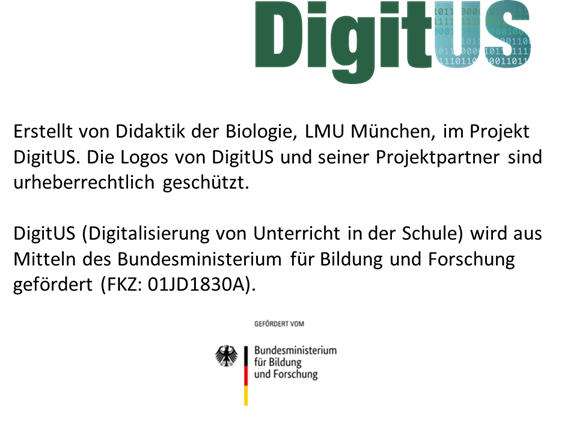